Информационно-методическое сопровождение муниципального центра поддержки и сопровождения интеллектуально одаренных детей на базе МБУ ДО «ЦДО» «Академики будущего»
Васинова Н.Д., заведующий методическим отделом  МБУ ДО «ЦДО»
Информационно-методическая поддержка МЦ «АКАДЕМИКИ БУДУЩЕГО»
Дорожная карта
План РАБС.docx
Модель
МОДЕЛЬ.docx
Информационно-методическая поддержка МЦ «АКАДЕМИКИ БУДУЩЕГО»
1. Создание системы:
1.1. Выявления одаренных и мотивированных детей через олимпиады, интеллектуальные конкурсы, дистанционные конкурсы, викторины, игры и другие формы работы. 
1.2. Мониторингового, информационного и методического обеспечения, которое включает в себя формирование информационных баз данных:
о доли учащихся, охваченных программами для одаренных детей в области математики, информатики, физики, химии и биологии; 
динамике участия учащихся в специализированных интеллектуально-творческих конкурсах, олимпиадах, соревнованиях и т.п.; 
об учителях-предметниках, работающих с одаренными детьми.
 
2. Проектирование программ по работе с одаренными детьми.
3. Развитие учительского потенциала в работе с одаренными и мотивированными обучающимися.
Информационно-методическая поддержка МЦ «АКАДЕМИКИ БУДУЩЕГО»
Дорожная карта
План РАБС.docx
Модель
МОДЕЛЬ.docx
Информационно-методическая поддержка МЦ «АКАДЕМИКИ БУДУЩЕГО»
Профессиональная компетентность учителя.



Качества учителя.
Увлеченность своим делом,
способность к научной и творческой деятельности,
интеллектуальность, нравственность,
Методологическая (инструментальная) готовность учителя к работе с одаренными детьми,
Знание психологических особенностей учащихся и другие.
Информационно-методическая поддержка МЦ «АКАДЕМИКИ БУДУЩЕГО»
Механизмы сопровождения одаренных детей.
Создание банка одаренных детей.
Создание банка данных педагогических работников, работающих с одаренными детьми.
Проектирование программ по работе с одаренными детьми.
Проведение кружков, олимпиад, интеллектуальных и творческих конкурсов, фестивалей, марафонов, и т.д.
Организация научно - исследовательской деятельности учащихся (научные общества учащихся, проектные группы и прочее).
Организация и проведение Интенсивов для подготовки обучающихся к олимпиадам.
Проведение семинаров для руководителей и педагогических работников образовательных учреждений города по развитию системы работы с одарѐнными детьми.
Мониторинг промежуточных результатов реализации плана  по сопровождению одаренных детей.
Создание педагогического банка опыта по работе с одарѐнными детьми.
Информационно-методическая поддержка МЦ «АКАДЕМИКИ БУДУЩЕГО»
23 октября 2018 года
МБОУ «Гимназия № 4», педагогическая мастерская «Как организовать подготовку учащегося к Олимпиаде?» для заместителей руководителей, курирующих данное направление
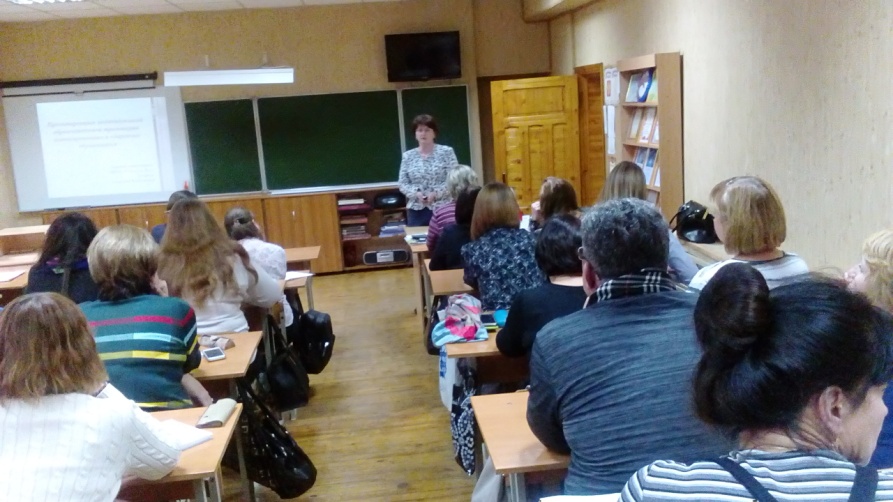 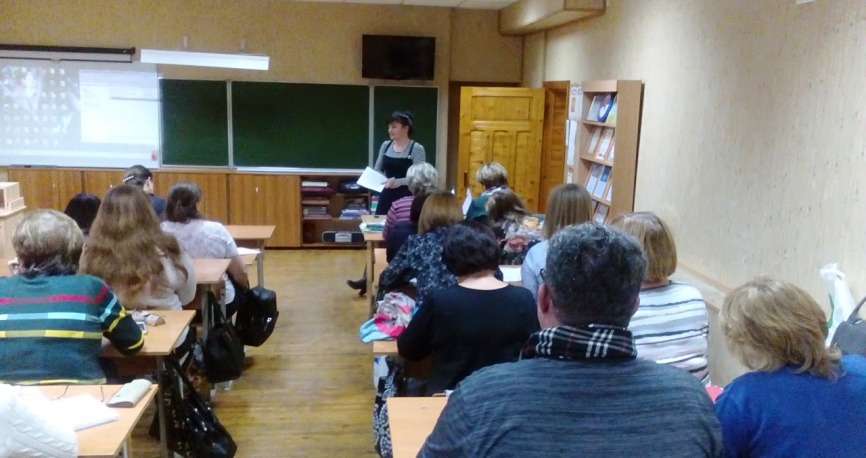 Информационно-методическая поддержка МЦ «АКАДЕМИКИ БУДУЩЕГО»
18 декабря  2018 года
МБОУ «СШ № 29» - проблемный семинар «Создание условий в образовательном учреждении по выявлению, поддержке и сопровождению одарённых детей»
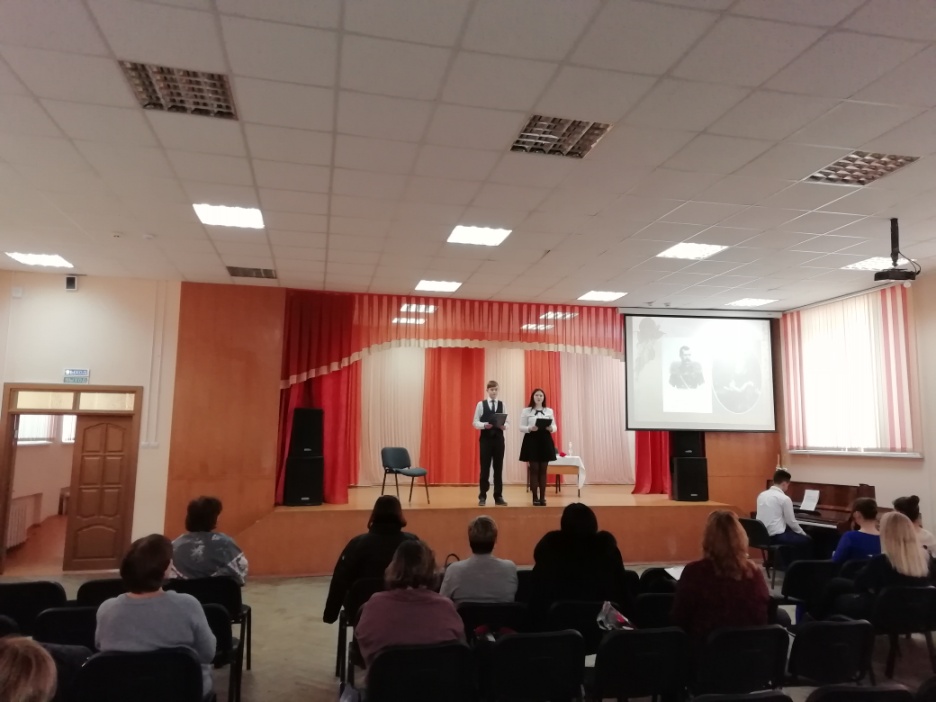 Информационно-методическая поддержка МЦ «АКАДЕМИКИ БУДУЩЕГО»
24.01.2019 
     Совещание заместителей руководителей школ города на базе МБУ ДО «ЦДО»
«Анализ школьного и муниципального этапов всероссийской олимпиады школьников»
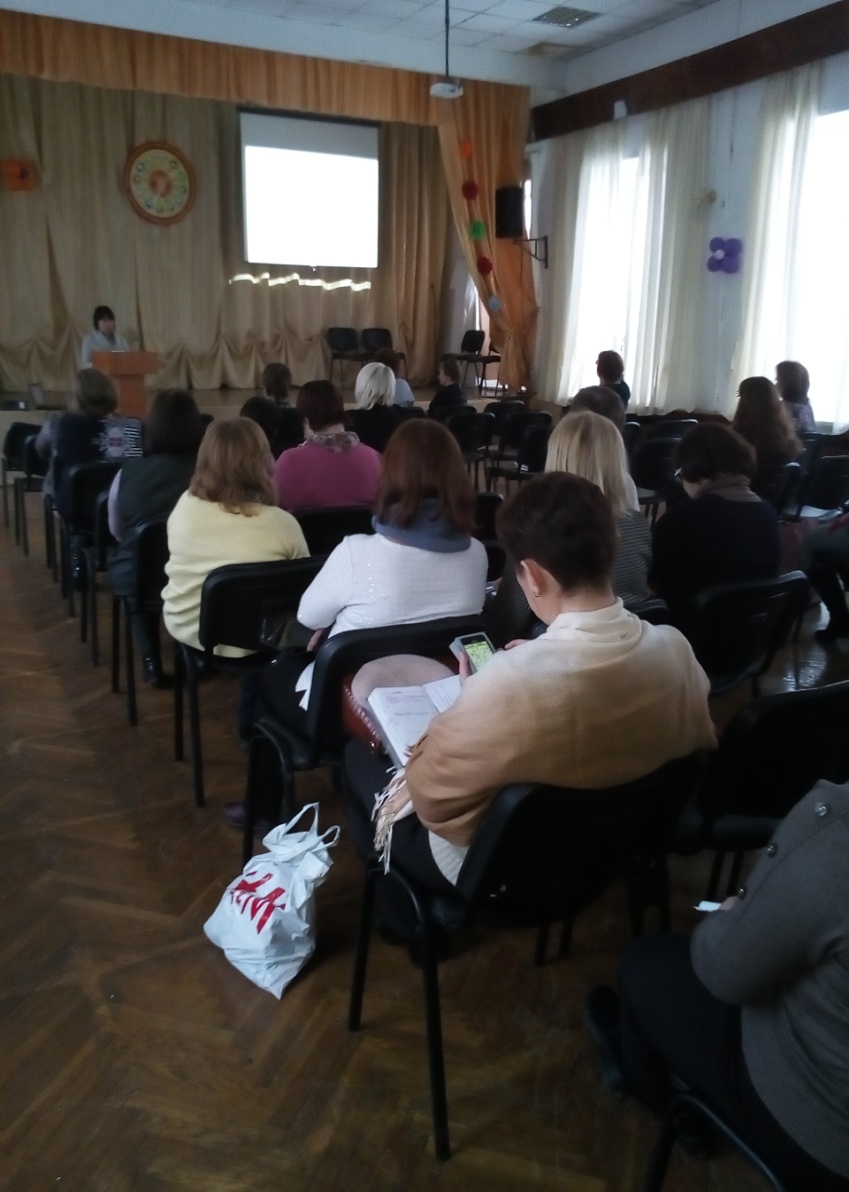 Информационно-методическая поддержка МЦ «АКАДЕМИКИ БУДУЩЕГО»
Интеллектуальная игра «Знатоки природы» - 200 чел.
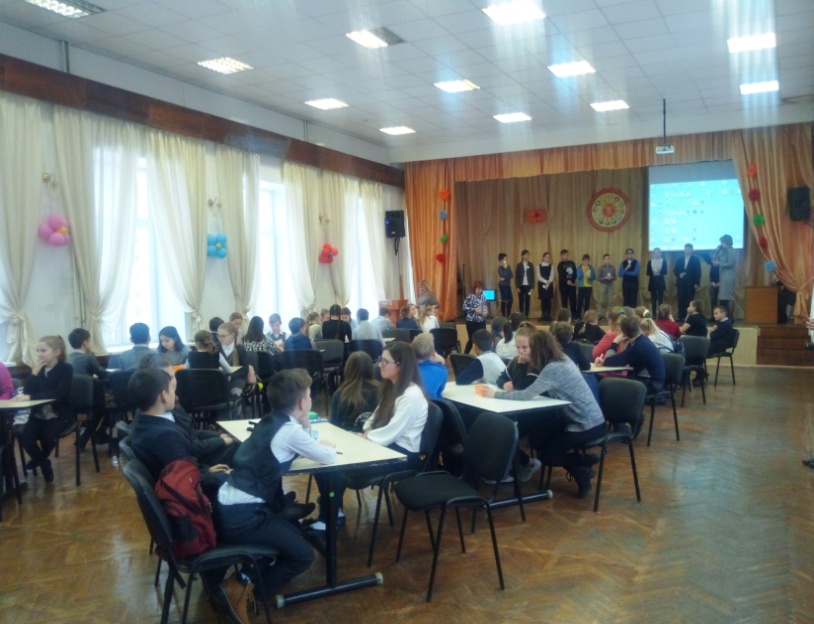 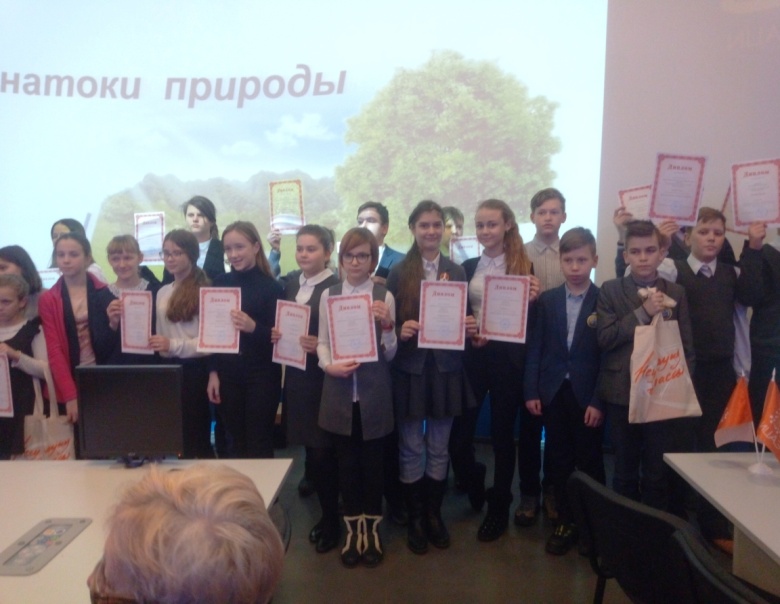 Информационно-методическая поддержка МЦ «АКАДЕМИКИ БУДУЩЕГО»
Интеллектуальная игра «Физики будущего» - 160 чел.
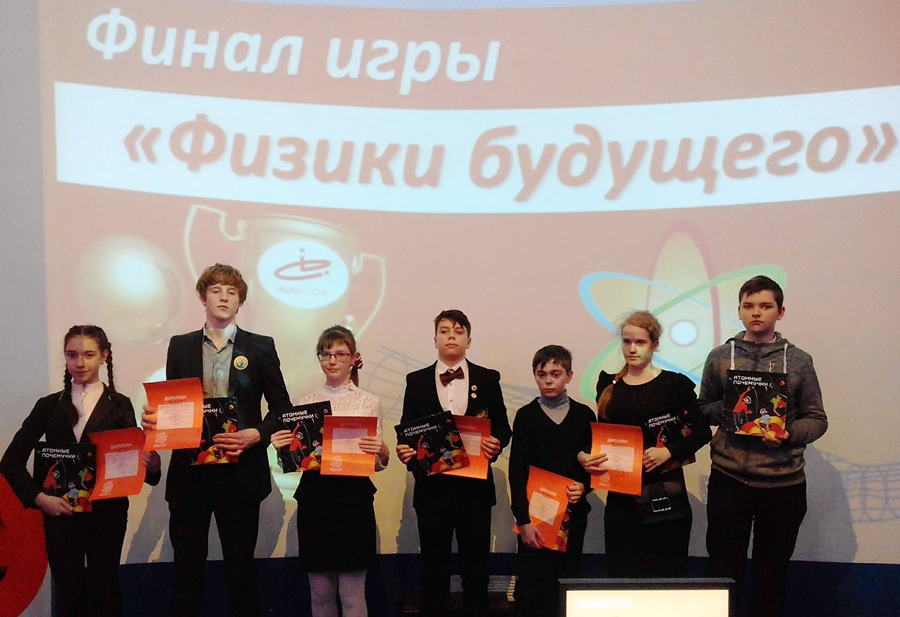 Информационно-методическая поддержка МЦ «АКАДЕМИКИ БУДУЩЕГО»
Математический турнир «Эрудит» - 182 чел.
Информационно-методическая поддержка МЦ «АКАДЕМИКИ БУДУЩЕГО»
Интенсив
Интенсив.docx
Информационно-методическая поддержка МЦ «АКАДЕМИКИ БУДУЩЕГО» (муниципальный этап Олимпиады)
Информационно-методическая поддержка МЦ «АКАДЕМИКИ БУДУЩЕГО» (региональный этап Олимпиады)